OHID London: Communications updatePublic Health Communications Network
Carly Tutty-Johnson
Head of Business Operations and Stakeholder Engagement
13.03.2024
DG groups organogram from 1 February 2024
PS2
PS1
CMO
OHID lead
Office for Health Improvement and Disparities
Commercial Director 2
Vacant
Industrial Relations
Miranda Worthington* 
(Temporary Role)
Key
*Interim post holder
**Professional Leadership position
***Role sits within DSIT
correct as of 9 January 2024
2
OHID London priorities for FY24/25
Creating a Smoke free Generation
Supporting the effective delivery of the drug 	strategy in London
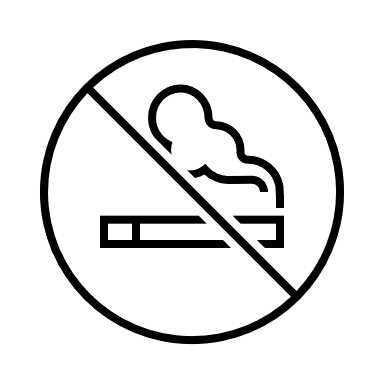 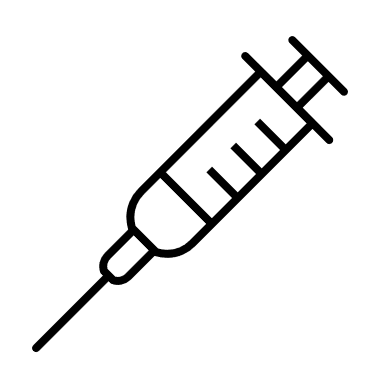 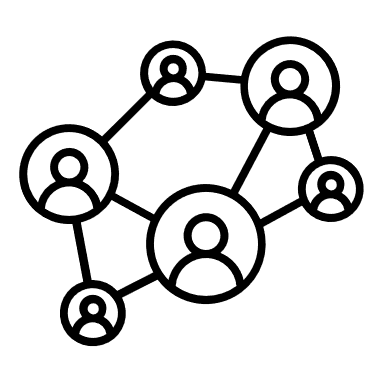 System leadership for tackling health 	inequalities in London
Assurance of Public Health Grant & DPH 	appointments
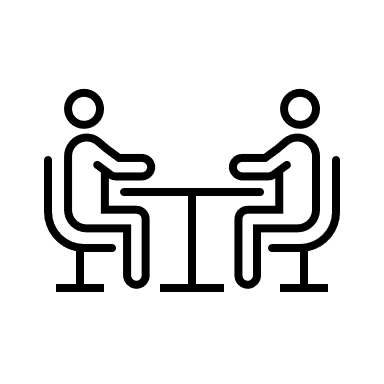 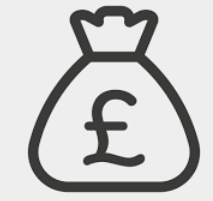 Maximising opportunities to find good work 	and remain in employment​
Identify and respond to significant public 	health challenges and risks
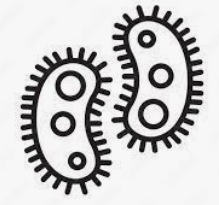 Supporting a dynamic, thriving and diverse 		 public health workforce
Tackling CVD prevention as a major driver of 	morbidity and mortality
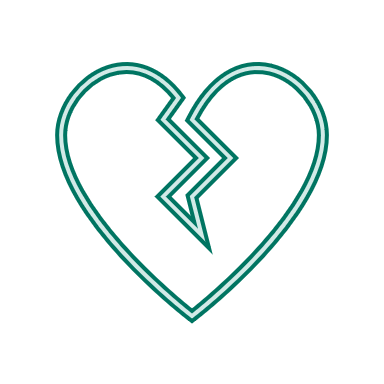 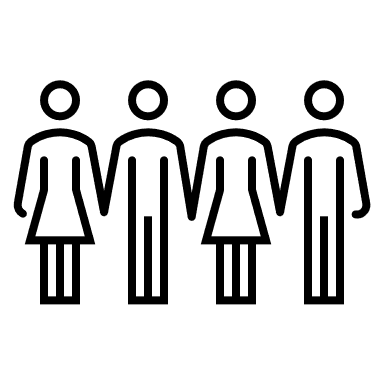 Strengthen London health intelligence
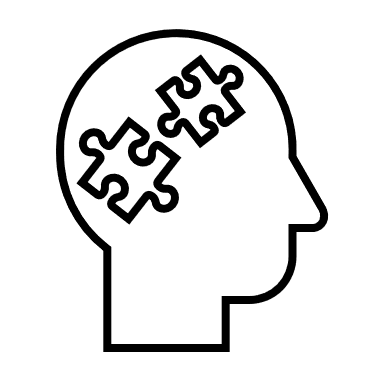 Giving every child the best start in life
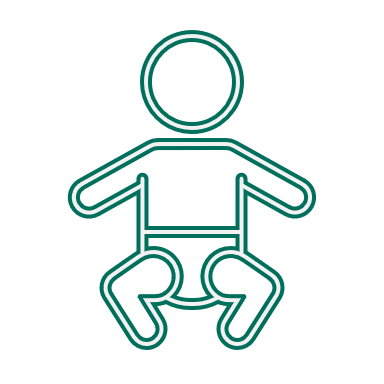 Last updated: June 2023
3
The London vision  A shared ambition to make London the world’s healthiest global city, and the best global city in which to receive health and care services.
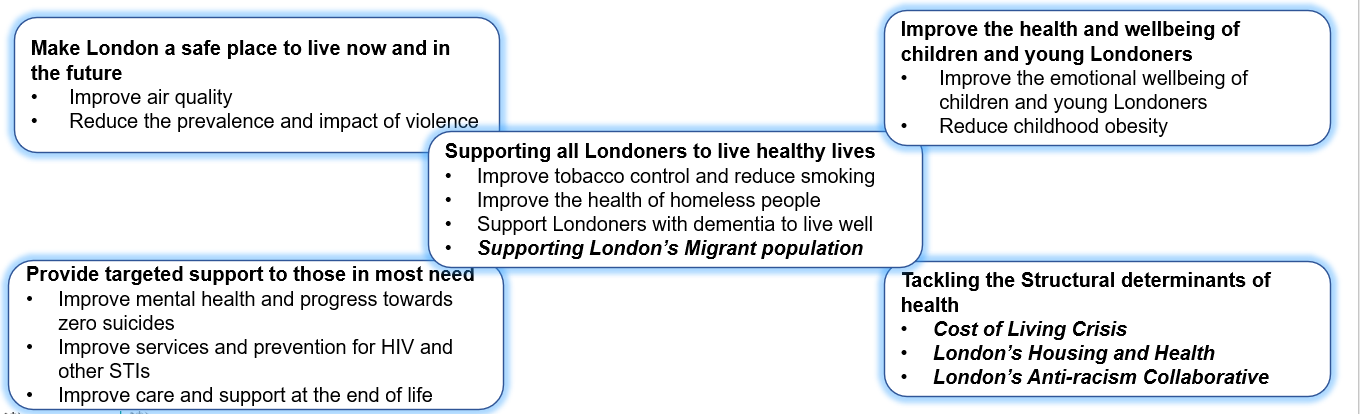 London-Vision-short-summary-1.pdf (transformationpartnersinhealthandcare.nhs.uk)
Examples of OHID London achievements, working with our excellent system partners…
Launch of NHS Health Check training resources
Launched in November 2023, a resource pack to support training of healthcare practitioners in delivering the NHS Health check in London: 
Gloria NHS Health Check 
Sanjeev NHS Health Check 
It includes 2 videos to give an insight into what a good practice health check assessment looks like, a recording of our launch webinar (panel discussion starts at approx. 1hr 10 mins in) and a very helpful Q&A doc NHS Health Check London Training Resource Pack | ADPH London
To access the videos you will have to register on the Medall platform,  this is to ensure that they can only be accessed by people involved in health care. This doesn’t take long, and you will only need to do it once. Follow this link
https://app.medall.org/sign-up 
The resources have been actively shared with the London network, National and
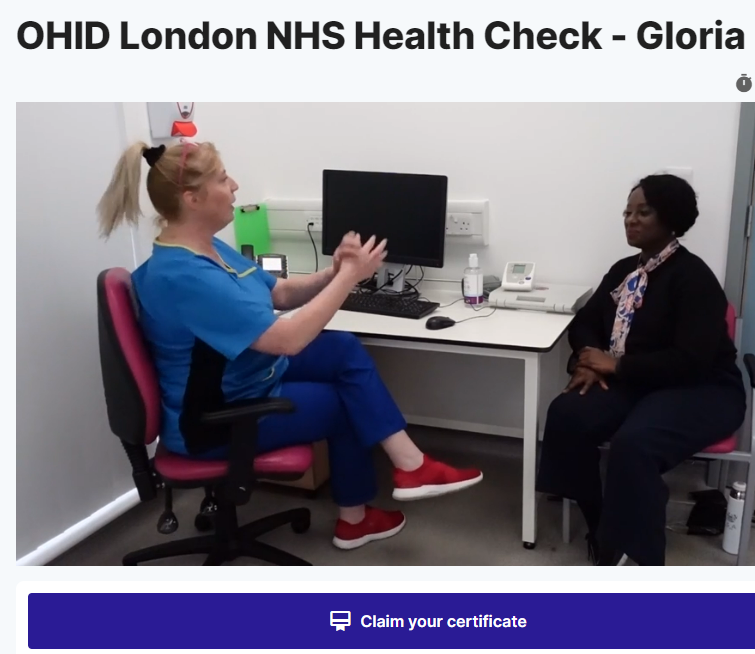 Evaluation and next steps
The videos received 53 views at the launch event in Nov






In 2024/25 OHID London will be investing in a new video, incorporating evaluation feedback points
From the evaluation survey there were some suggestions to develop more videos on: 
Scenario when an active and healthy person has a high QRisk
Alcohol -  how to work out the units if someone is an occasional drinker 
More advice regarding diet in relation to blood results
People expressed an increase in confidence after watching the videos
Smart solution training sessions planned
(MedAll | Healthcare training for everyone | MedAll): 
City & Hackney - 24 April 9.30am 
Hounslow – 8 May 9am
Bromley – 21 May 1pm
Damp and Mould in the home – a public health concern
Issue rose to prominence following the death of 2-yr-old Awaab Ishak (Dec 2020) following chronic exposure to damp and mould.
Sept 2023 – Government published guidance in response to Coroner’s report – Understanding and addressing the health risks of damp and mould in the home (Gov.UK)
London multi-agency group of local government and health system partners – including the ADPH London, GLA, NHS England (London region), UKHSA and OHID – came together to develop a new tool for use by frontline health and social care professionals when visiting residential properties.
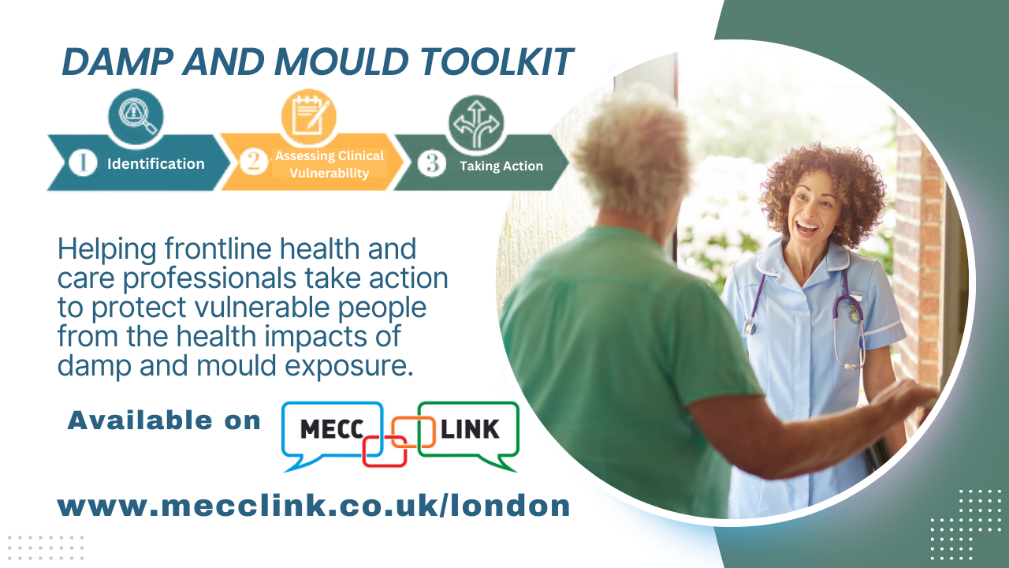 Damp and Mould in the home – a public health concern
The Checklist provides evidence and resources to help health and care professionals: 
understand and recognise damp and mould concerns and issues, 
identify those individuals and households most vulnerable to the health risks of damp and mould exposure, 
provide appropriate advice and take action.   
Toolkit available on MECC Link London - online directory of health and wellbeing services localised to all 32 London boroughs and the City of London, as well as information on healthy lifestyle topics. 
The London Damp and Mould Toolkit has now been adopted by DHSC and DLUHC as a resource to be used nationally to help address the issue in households.
Damp and Mould in the home – a public health concern
Comms ‘Ask’
Please promote the Damp and Mould toolkit and MECC Link London to public facing health and social care workers in your borough, also Public Health and Housing colleagues.
Inclusion on training platforms and internal comms channels…
Promote the upcoming national webinar – Thursday 21 March, 3pm-4.30pm
For more information see: Damp and Mould | ADPH London
Start for Life ‘If they could tell you campaign’
Launched 4th March. Promoting importance and benefits of strong parent and infant relationships. The campaign will highlight how use of body language, facial expressions, noises and cries can help parents find the best way to meet the needs of their infant, and also cover breastfeeding and introducing solid foods
Resources are available on the Start for Life website. 
Partners can support this campaign from 18 March with a range of resources on the Campaign Resource Centre, including: 
Campaign communications toolkit
Social media toolkit
Posters
Digital screens
Web banners

please make sure you’re subscribed to the Campaign Resource Centre to receive regular updates about this campaign and our other Start for Life campaigns and programmes. If you have any questions, please email partnerships@dhsc.gov.uk.
International Women’s Day - 8 March
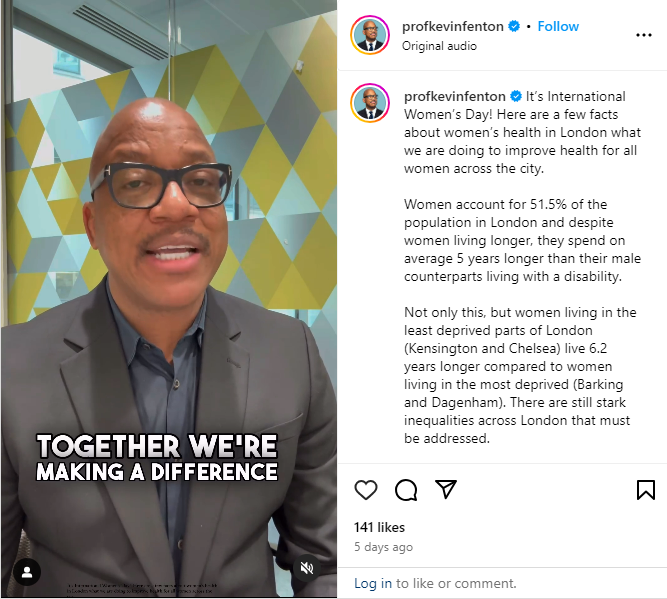 Kevin Fenton shared a video last week to mark International Women’s day: 
https://www.instagram.com/reel/C4P1rkyIm7J/?utm_source=ig_web_copy_link
This celebrated that all London ICBs now have a dedicated Women’s health Champion and that work is underway to establish a Women’s health hub in each ICB. 
It promoted breast screening and cervical screening, emphasising the opportunity to eliminate cervical screening by 2040 
He highlighted that stark inequalities still exist, as women living in the least deprived parts of London (Kensington and Chelsea) live 6.2 years longer compared to women living in the most deprived (Barking and Dagenham).
Today is no smoking day!
Here is the link to the resources Better Health Quit Smoking | Campaigns | Campaign Resource Centre (dhsc.gov.uk).
 
There was a press release this morning: Urgent call to smokes to make a quit attempt for No Smoking Day - GOV.UK (www.gov.uk)
 
For any challenges relating to the duality of promoting vapes as an adult quit aid vs the vape bill to reduce access to young people – this myth buster is great Vaping myths and the facts - Better Health - NHS (www.nhs.uk)
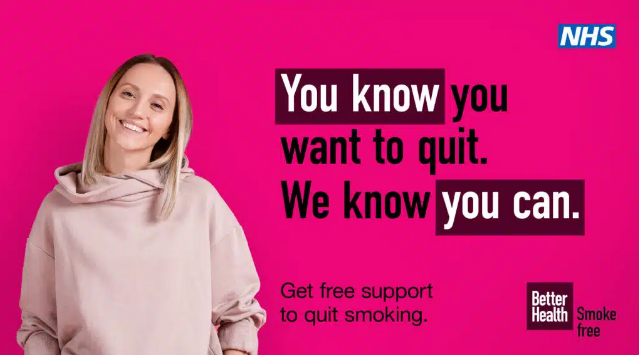 In the pipeline…
A Major new heart health initiative focusing on CVD, working with GLA and other system partners